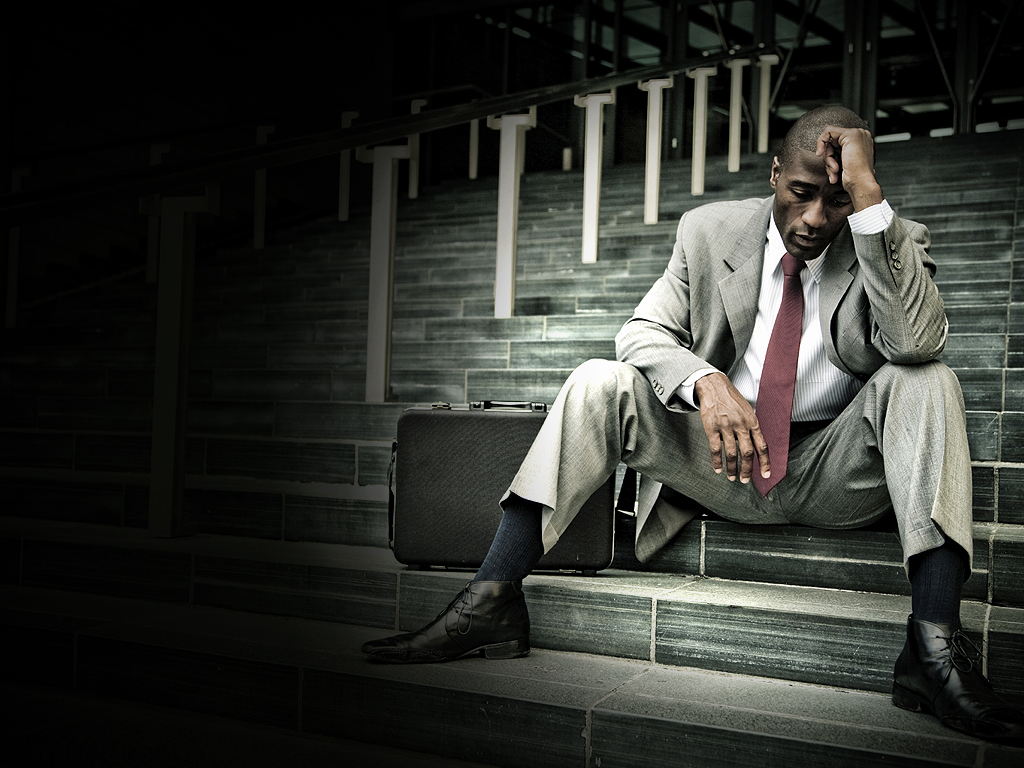 Lecture 10: Conclusions and future prospects
Conclusions and Future Prospects: Italy and the EU
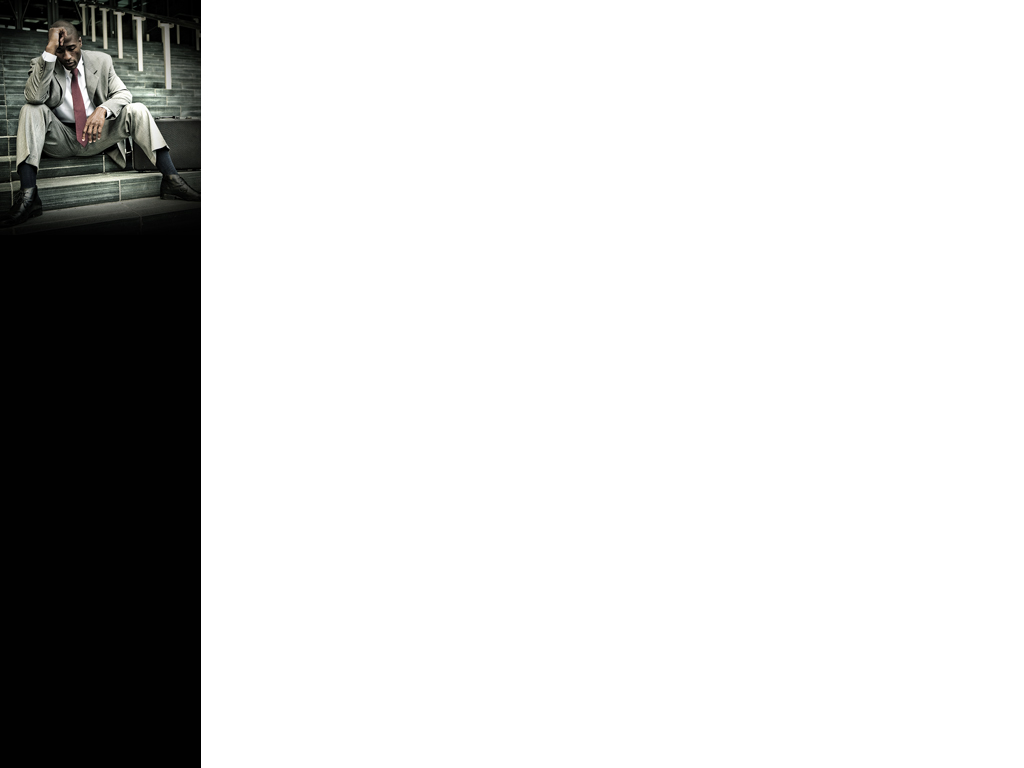 Recap of Italy's Economic Decline
Long-term productivity stagnation
Loss of competitiveness in global markets
Persistent regional disparities
Impact of 2008 financial crisis and Eurozone crisis
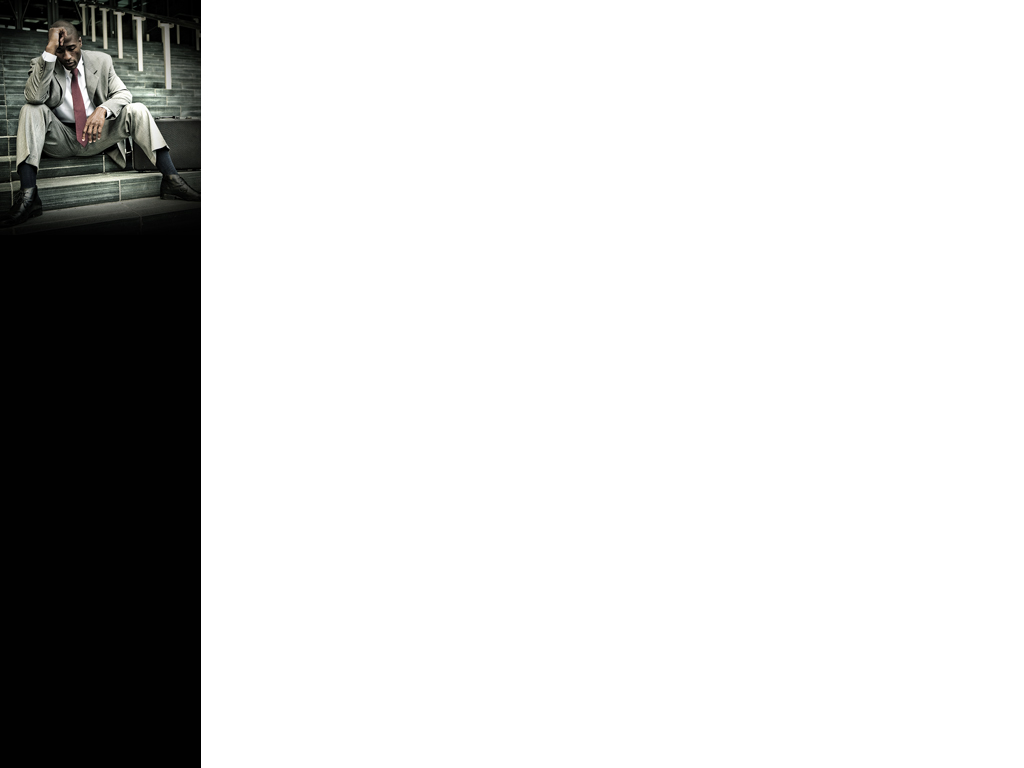 Evolution of Euroscepticism in Italy
From widespread pro-EU sentiment to growing criticism
Rise of populist and anti-establishment parties
Shifting narratives about Italy's place in the EU
Impact of economic challenges on public opinion
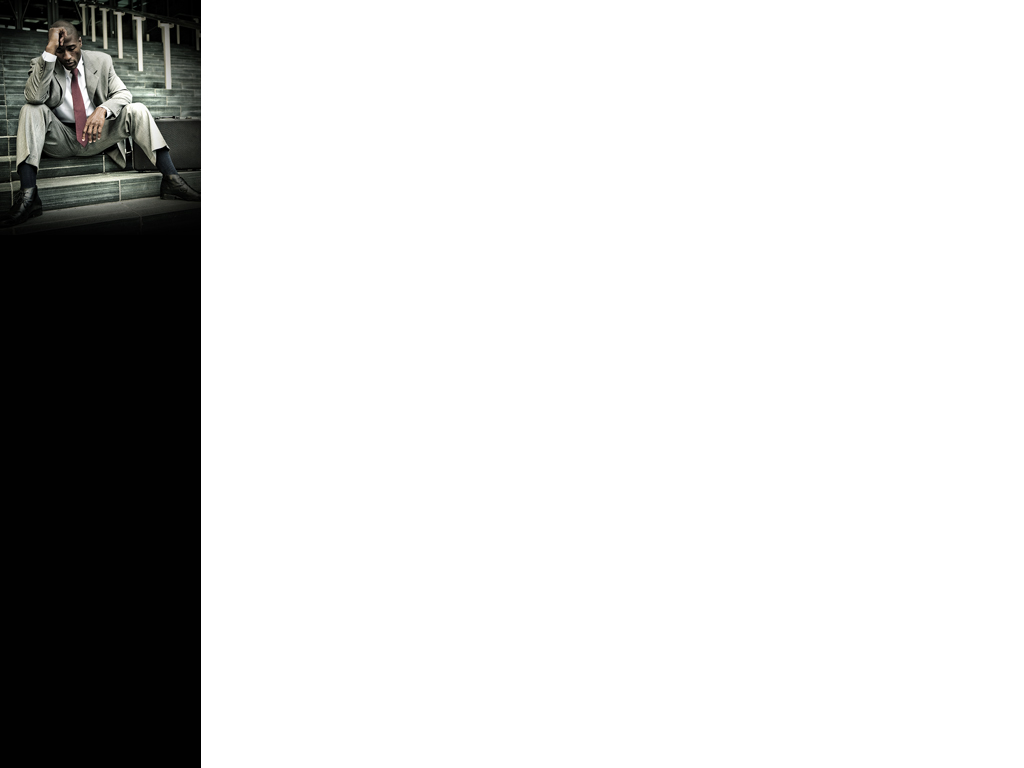 Key Factors in Italy-EU Relations
Fiscal constraints and debates over austerity
Immigration and border control issues
Reforms and conditionality in EU support
Tensions between national sovereignty and EU integration
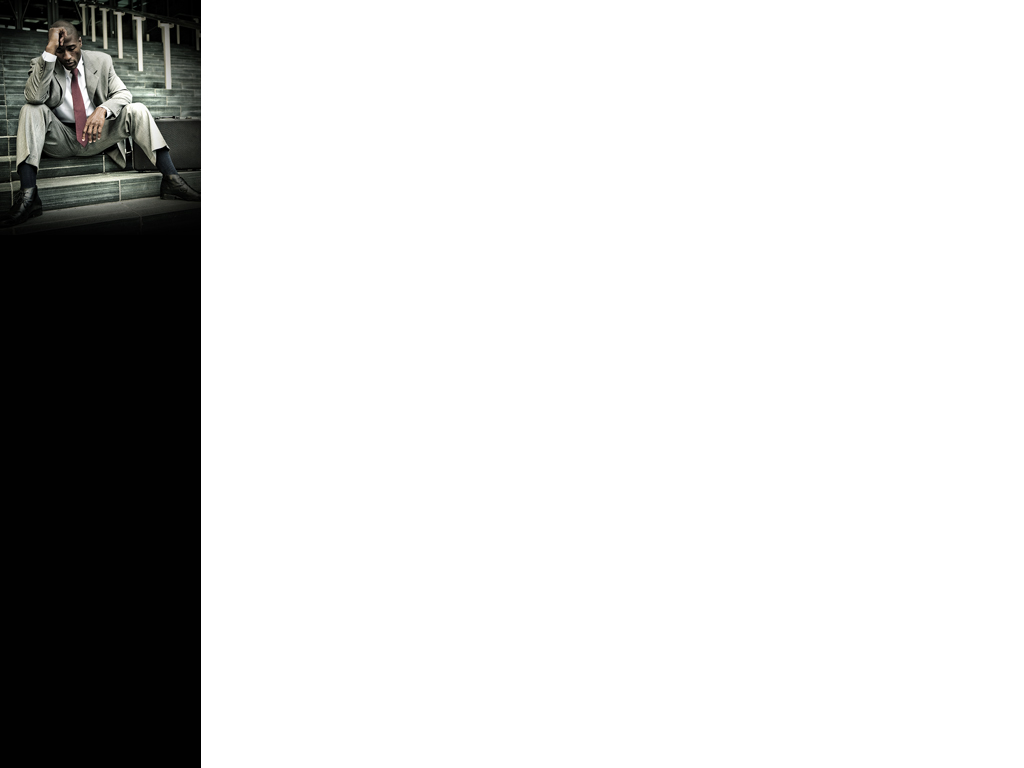 The COVID-19 Pandemic as a Turning Point
Initial criticism of EU response
Development of Next Generation EU
Shift in public perception of the EU
Opportunities for reform and investment
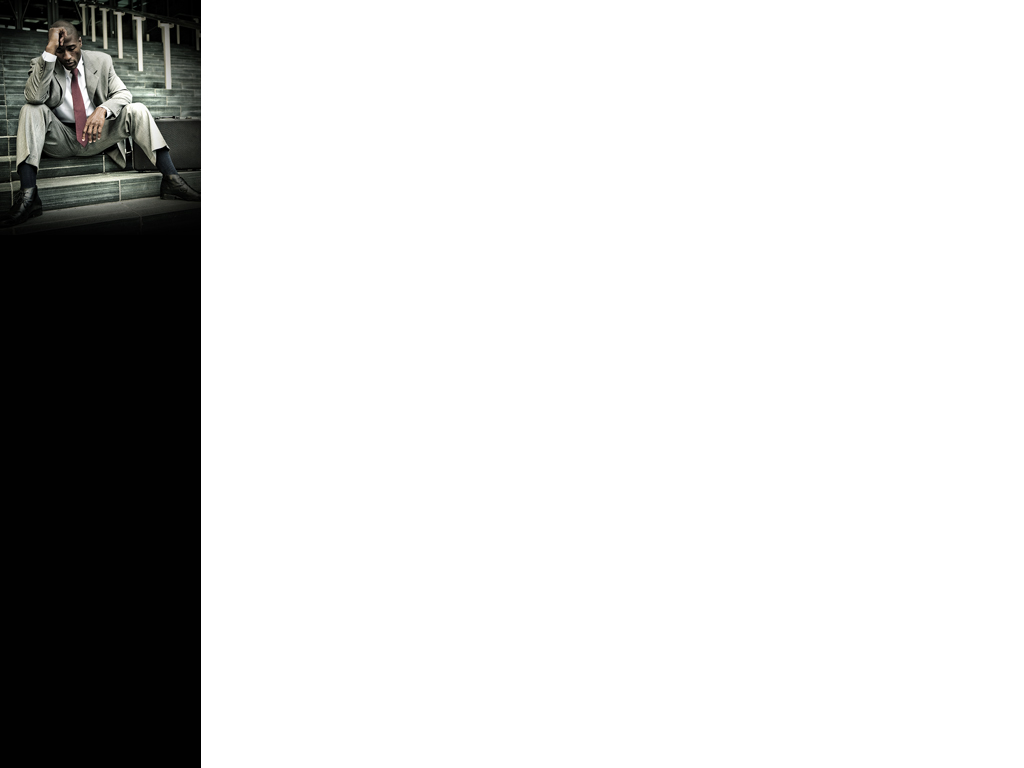 The Draghi Government and PNRR
Return to pro-EU leadership
National Recovery and Resilience Plan (PNRR) objectives
Structural reforms and investment priorities
Challenges in implementation and monitoring
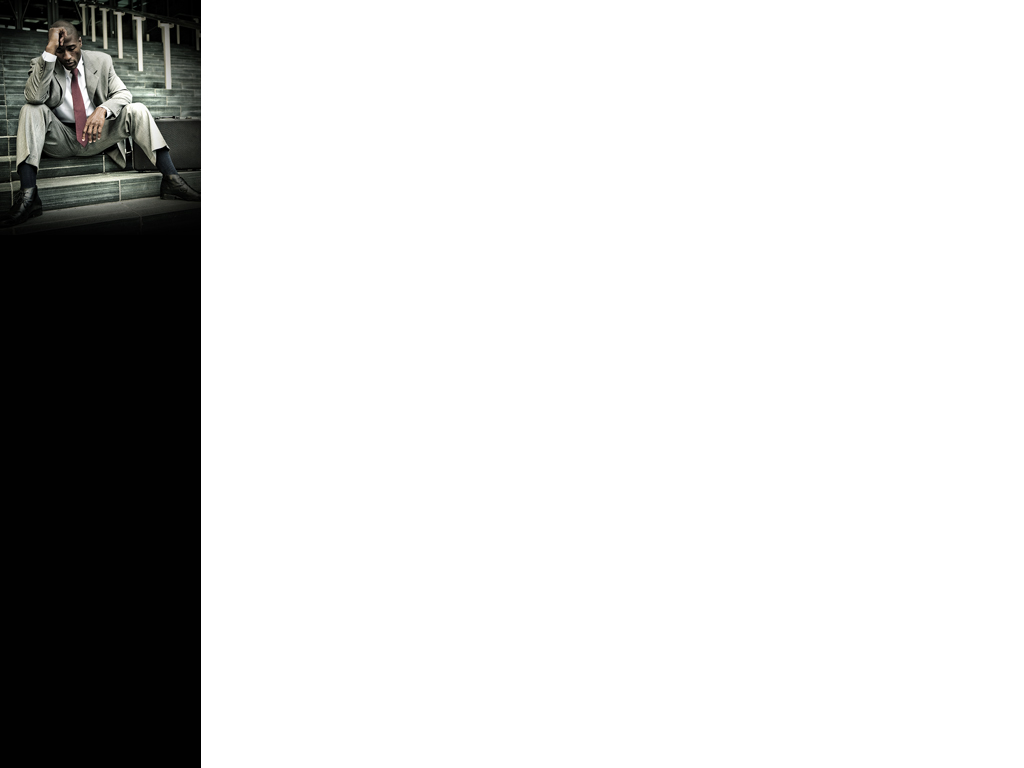 Future Economic Challenges for Italy
Post-pandemic recovery and growth
Addressing long-term productivity issues
Reducing public debt and fiscal sustainability
Bridging the North-South divide
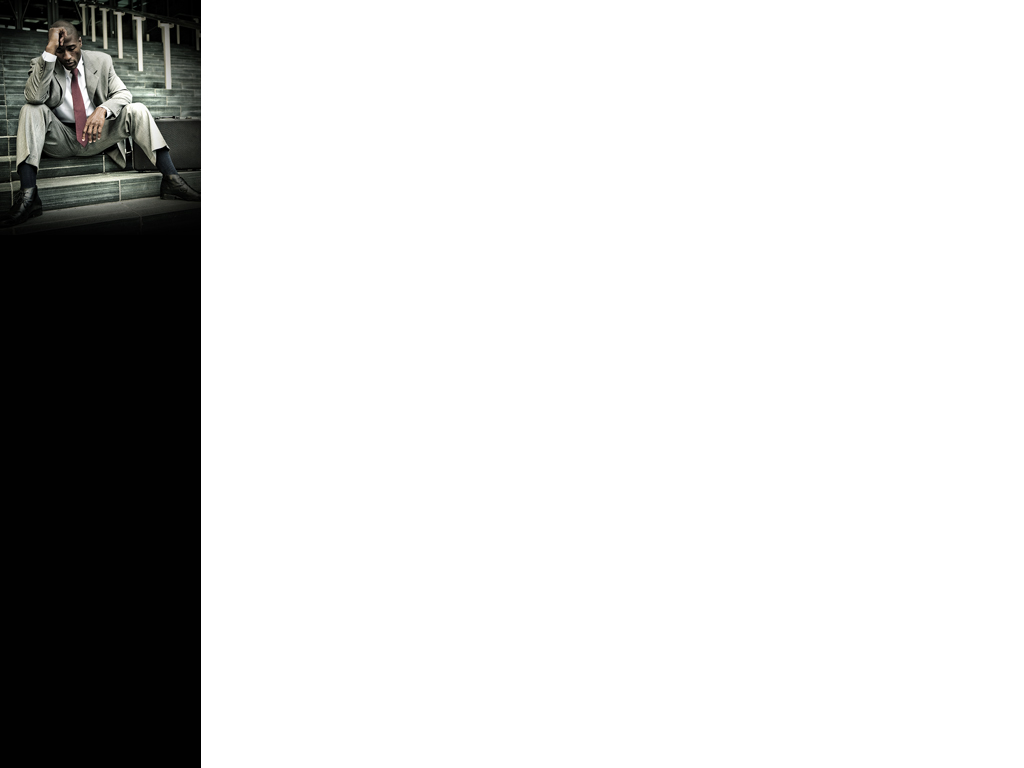 Political Scenarios for Italy's Future
Stability of pro-EU consensus
Potential resurgence of Eurosceptic forces
Impact of electoral reforms on government stability
Italy's role in shaping EU policies
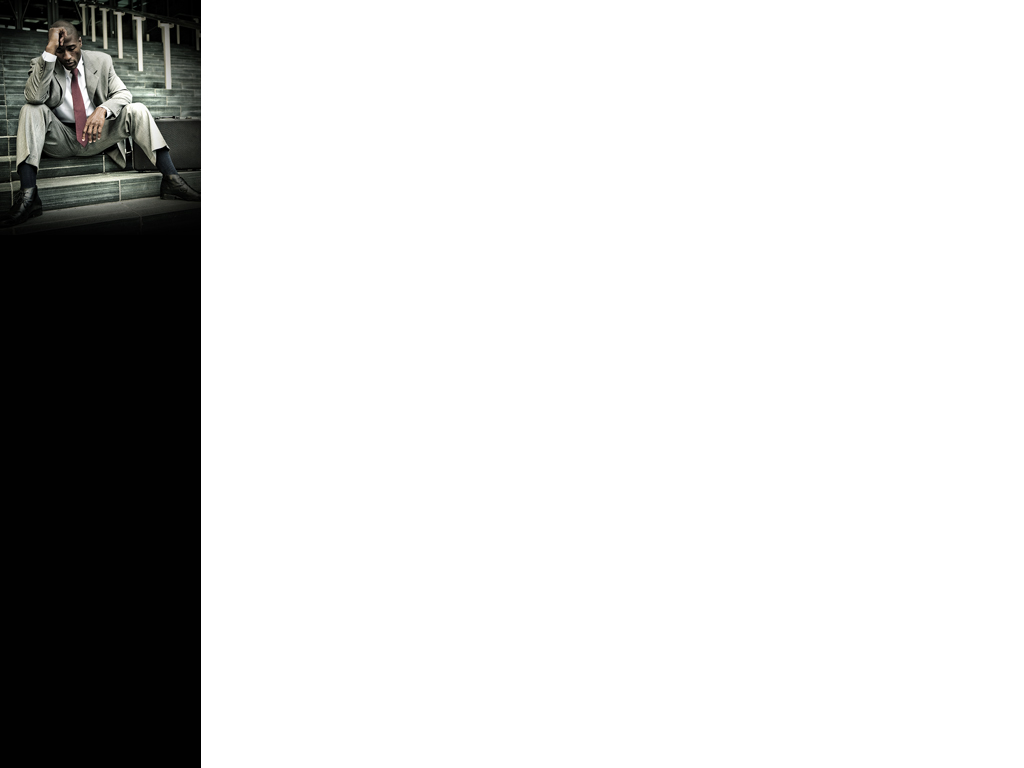 The Future of European Integration
Debates over fiscal union and debt mutualization
Potential for common EU policies (health, defense, etc.)
Balancing national interests and European solidarity
Reforms of EU institutions and decision-making processes
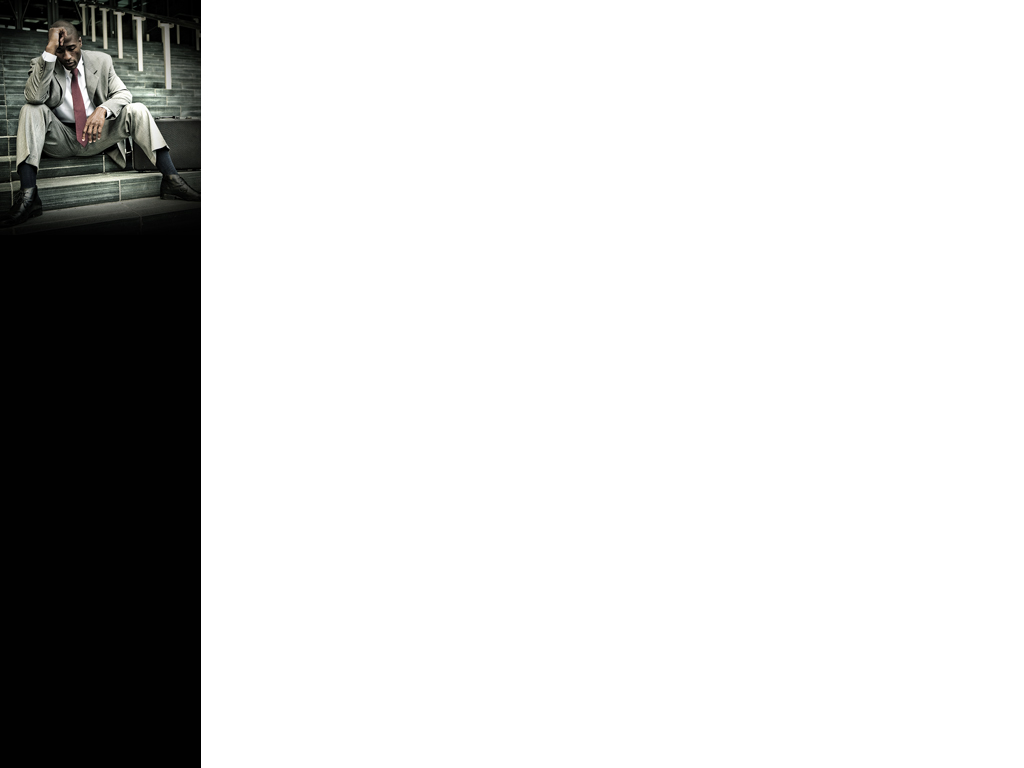 Italy's Potential Contributions to the EU
Leadership in Mediterranean and migration policies
Promoting sustainable and inclusive growth models
Bridging divides between Northern and Southern Europe
Cultural and diplomatic soft power
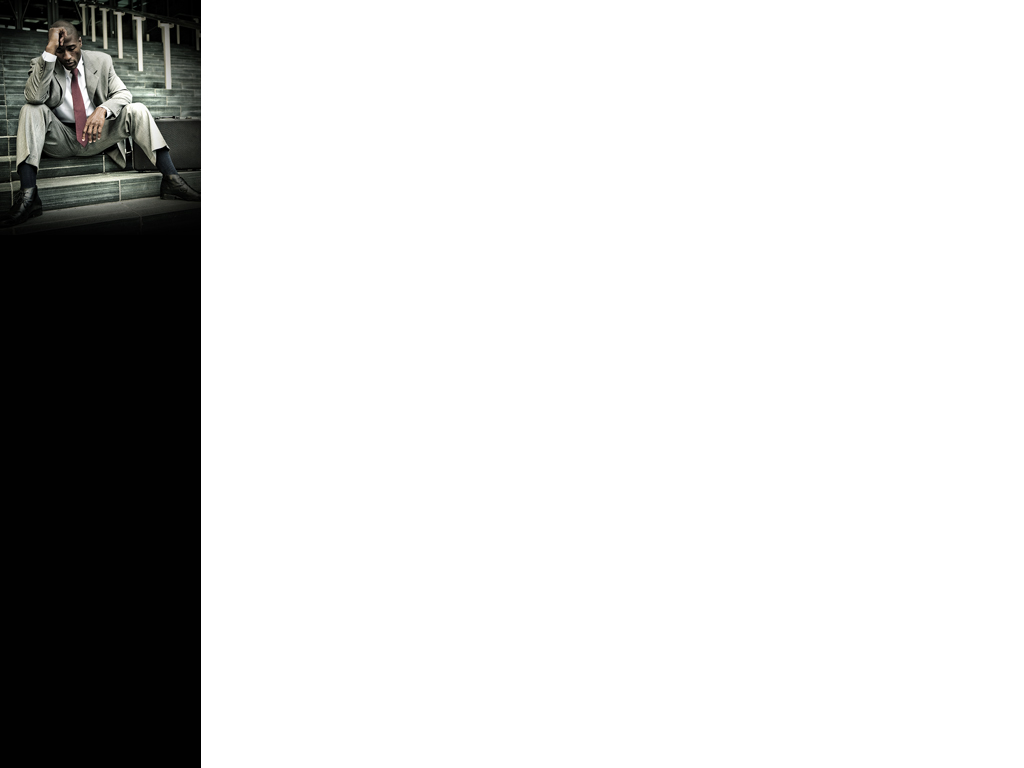 Risks and Opportunities for Italy-EU Relations
Success or failure of PNRR implementation
Evolution of public opinion on the EU
Impact of global geopolitical shifts
Climate change and green transition challenges
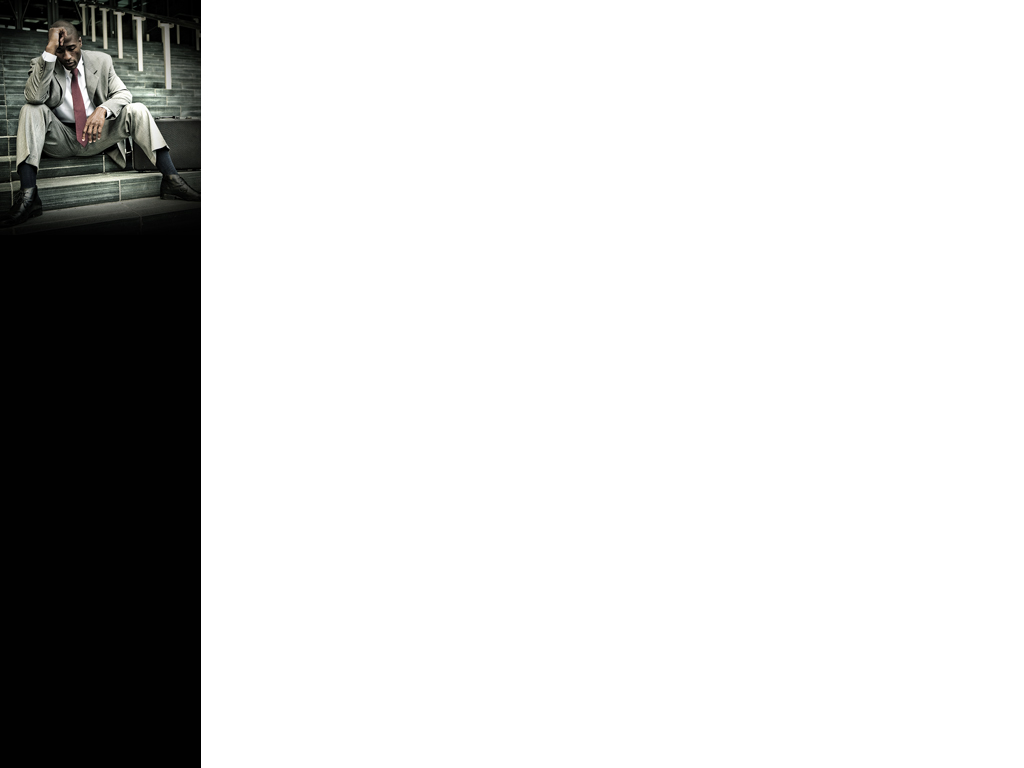 Concluding Thoughts
Interconnection between Italian and EU futures
Importance of successful reforms for Italy and the EU
Balancing national identity and European integration
Lessons from Italy's experience for European project